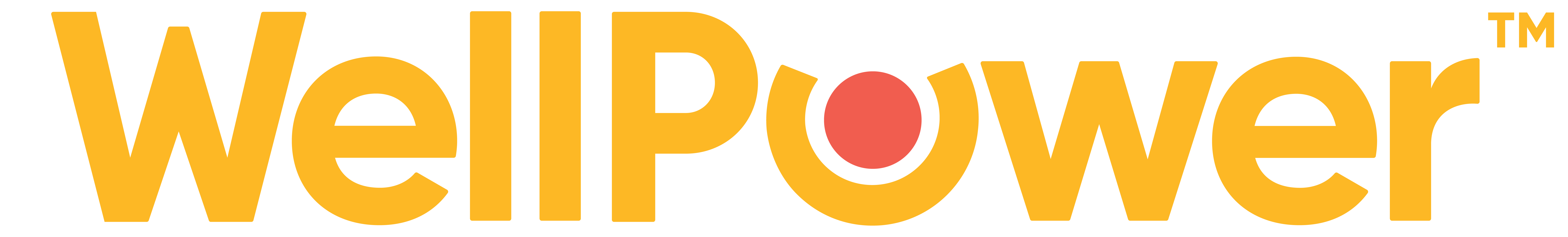 BOARD GOVERNANCE
In a Time of Change
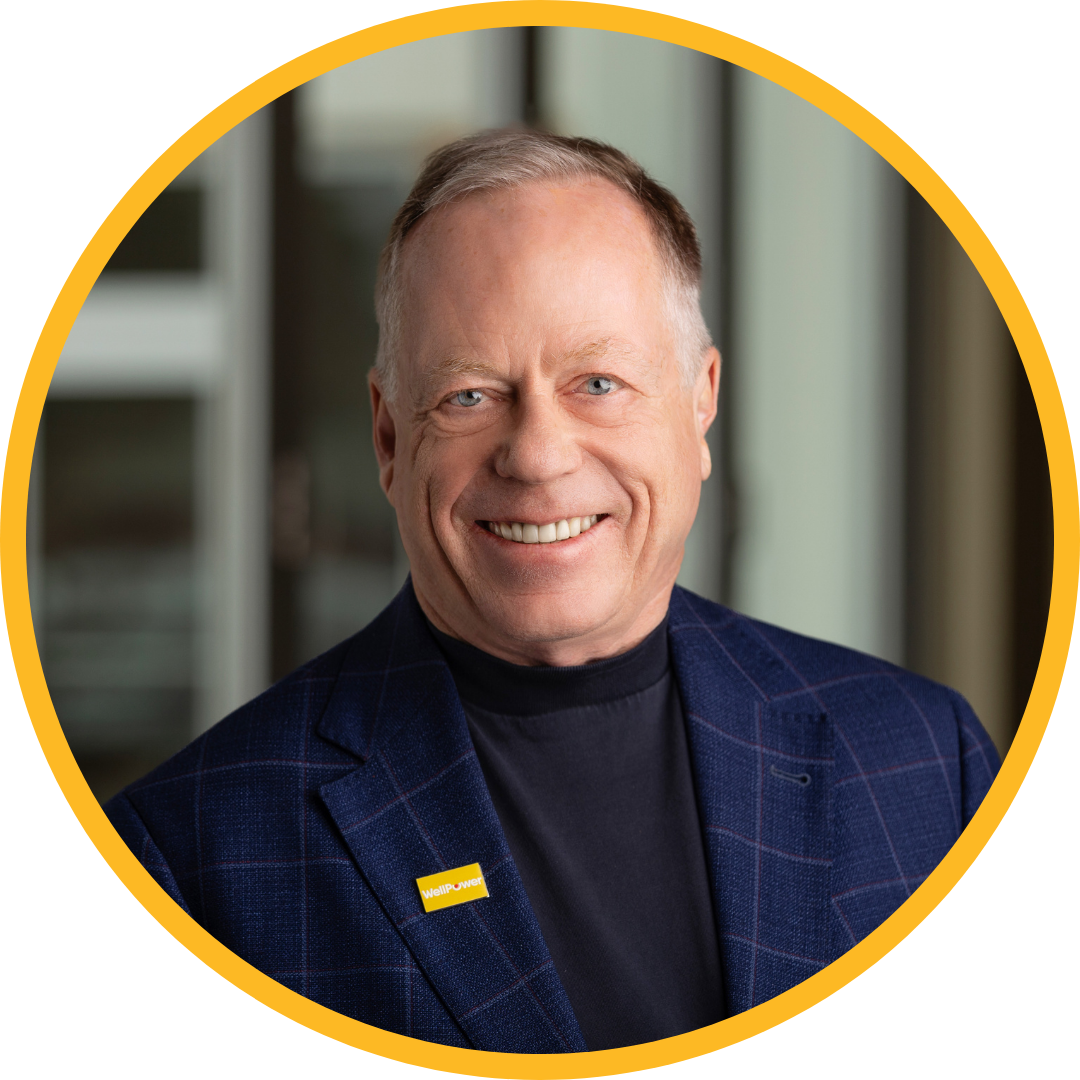 Carl Clark, MDPresident & CEO  |  WellPowercarl.clark@wellpower.org
Gratitude for our collective work
Stress
Physiologic reaction
Would avoid it if we could
Do no feel we have any control
Finding Stability Through a Focus on Mission
Board Governance
Vision and Strategy. Not Operations.
Visioning for 2, 5, 10 Years Out
Why – What - How
VUCA
COMPLEXITY
VOLATILITY
C
V
The situation has many interconnected parts and variables. Some information is available or can be predicted, but the volume or nature of it can be overwhelming.
The challenge is unexpected or unstable and may be of unknown duration, but it’s not necessarily hard to understand; knowledge about it is often available.
+
How well can you predict the results of your actions?
UNCERTAINTY
-
AMBIGUITY
U
A
Despite a lack of other information, the event’s basic cause and effect are known. Change is possible but not a given.
Causal relationships are completely unclear. No precedents exist: you face “unknown unknowns.”
+
-
How much do you know about the situation?
Thriving in Chaos
4
3
1
2
PREPARE:
DO:
BE:
ADJUST:
Debrief
Honesty/Participation/Safe Space
What went right?
What can we improve?
Implement changes
Clarity of the mission
Clarity of expectations
Process and practice
Rules and responsibilities
Adaptable structure
Vulnerable
Confident
Committed
Creative
Persistent
Remember the mission
Assess and evaluate
Collaborate
Alignment
Take action
The OODA Loop
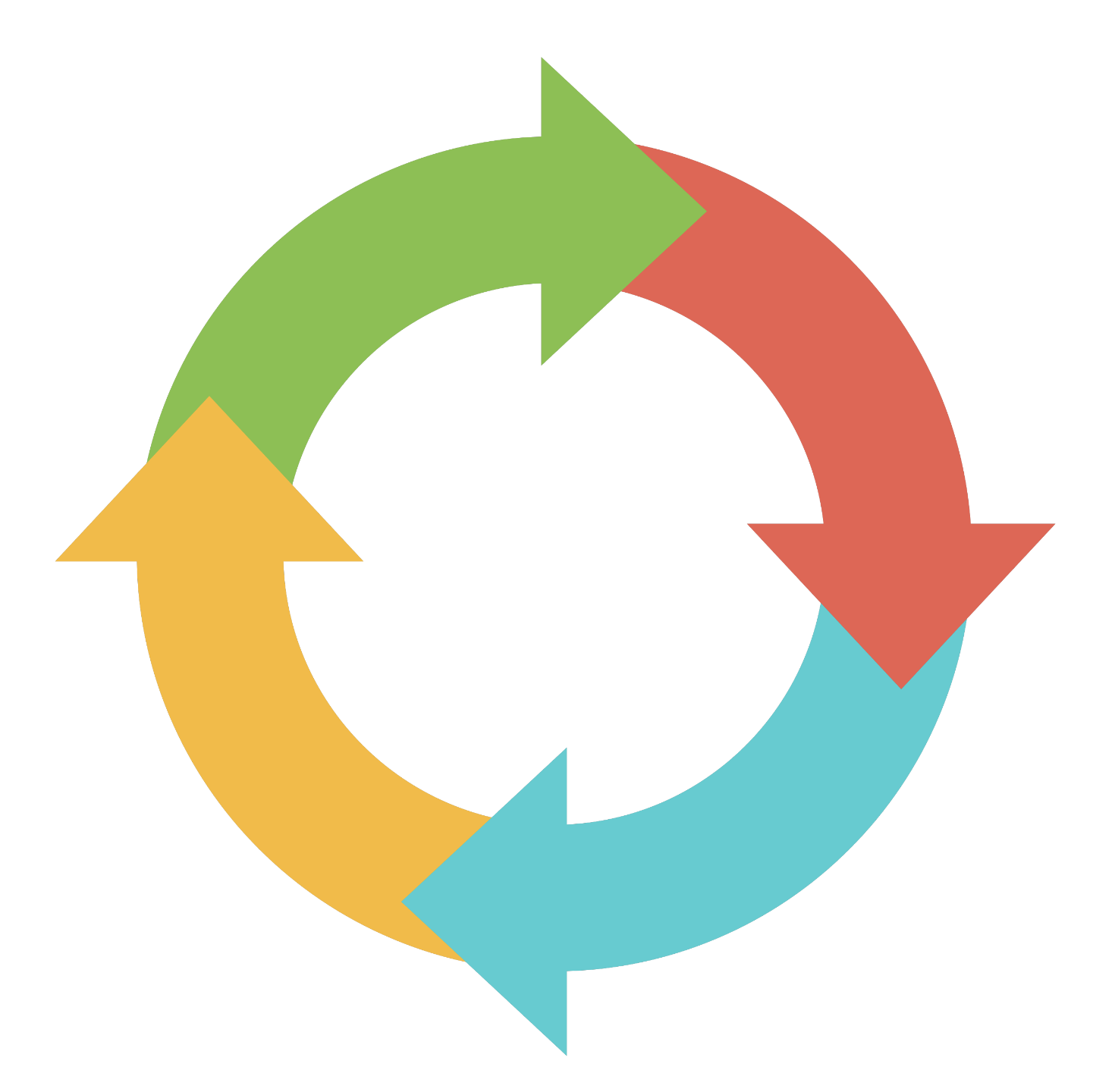 Act
Observe
A
O
Decide
Orient
D
O
Changes to Medicaid 
and the Behavoiral Health Administration
What are your VUCA issues today?
VUCA
COMPLEXITY
VOLATILITY
C
V
The situation has many interconnected parts and variables. Some information is available or can be predicted, but the volume or nature of it can be overwhelming.
The challenge is unexpected or unstable and may be of unknown duration, but it’s not necessarily hard to understand; knowledge about it is often available.
+
How well can you predict the results of your actions?
UNCERTAINTY
-
AMBIGUITY
U
A
Despite a lack of other information, the event’s basic cause and effect are known. Change is possible but not a given.
Causal relationships are completely unclear. No precedents exist: you face “unknown unknowns.”
+
-
How much do you know about the situation?
Fishbowl Exercise
Focus: Regional Accountable Entity
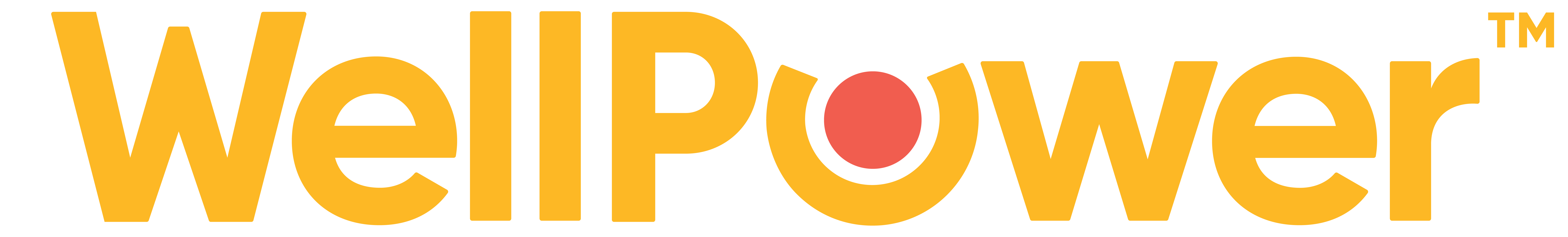 BOARD GOVERNANCE
In a Time of Change
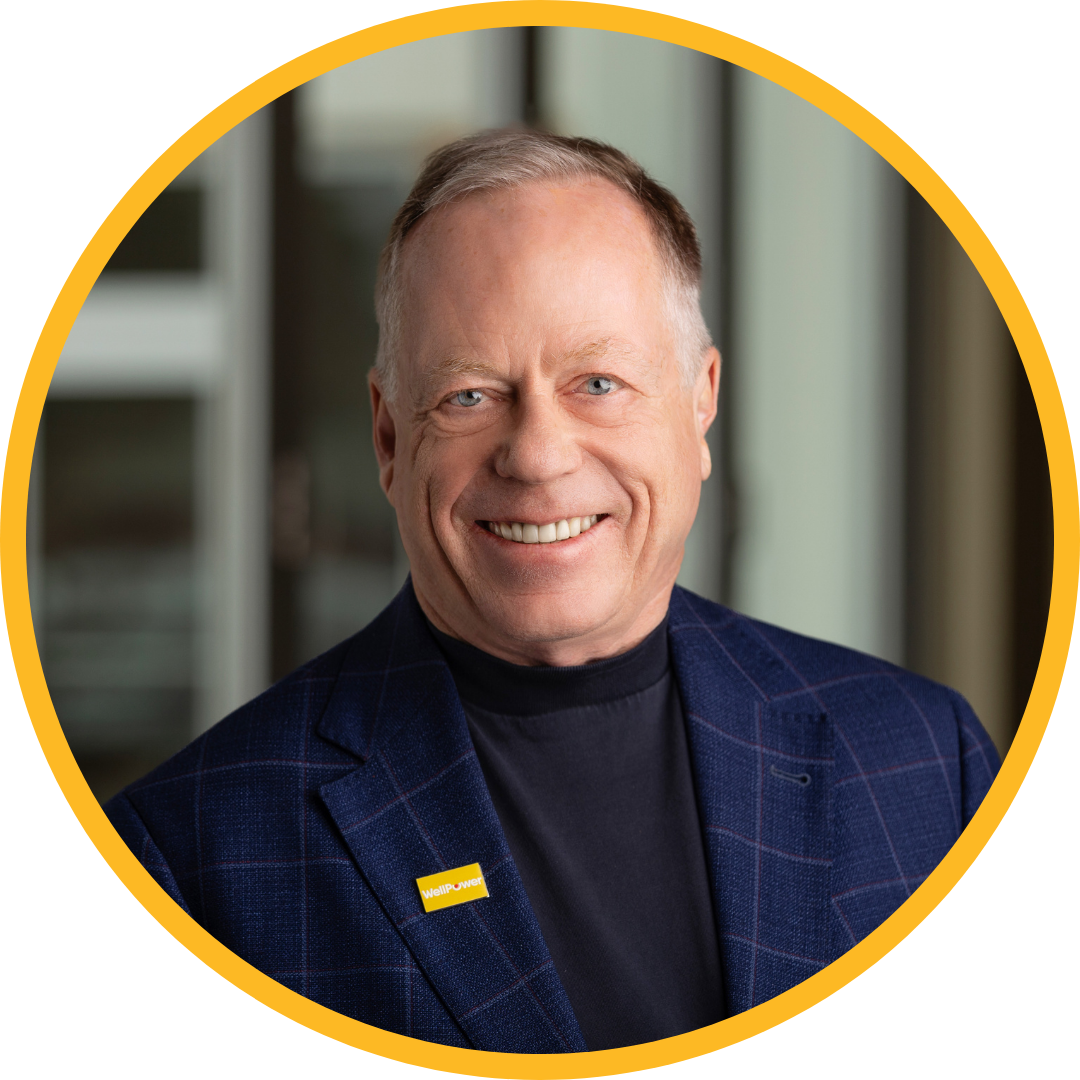 Carl Clark, MDPresident & CEO  |  WellPowercarl.clark@wellpower.org